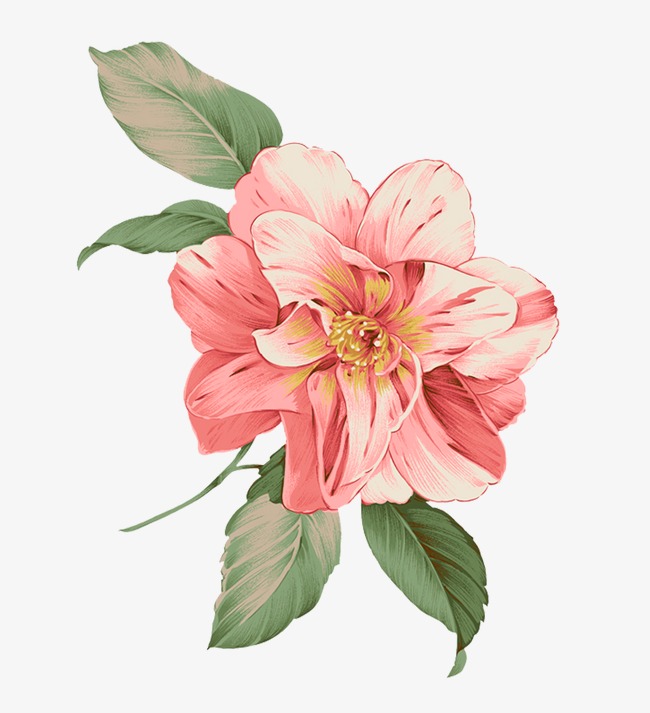 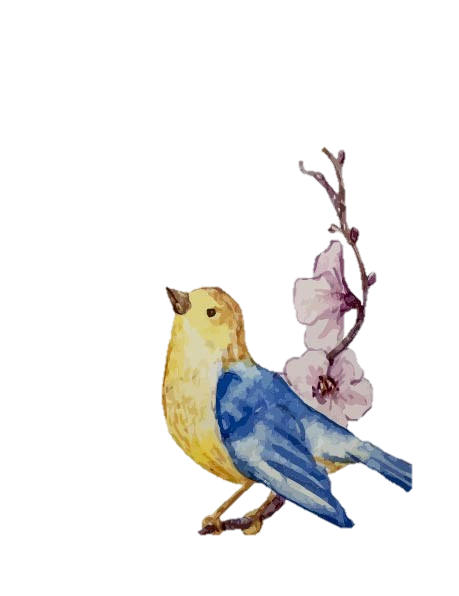 简约个人简历模板
ADD YOUR TITLE HERE.ADD YOUR TITLE HERE.
汇报人：xiazaii   时间：XX年XX月
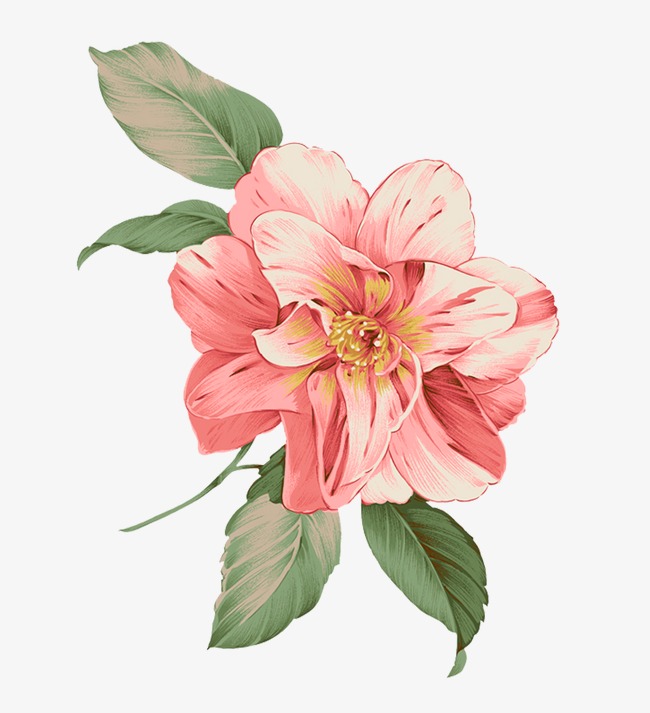 输入标题文字
ADD YOUR TITLE HERE.
目
录
输入标题文字
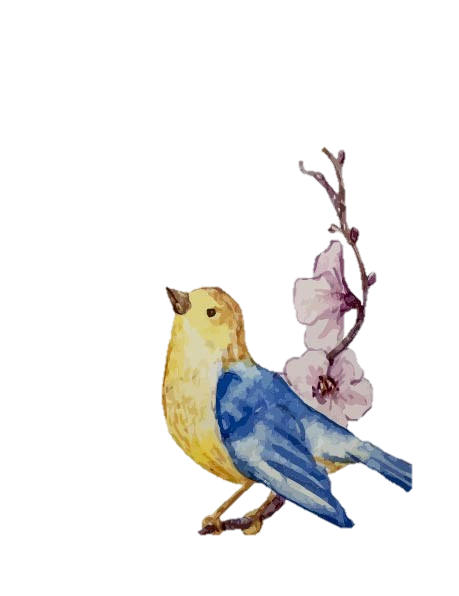 ADD YOUR TITLE HERE.
输入标题文字
ADD YOUR TITLE HERE.
输入标题文字
ADD YOUR TITLE HERE.
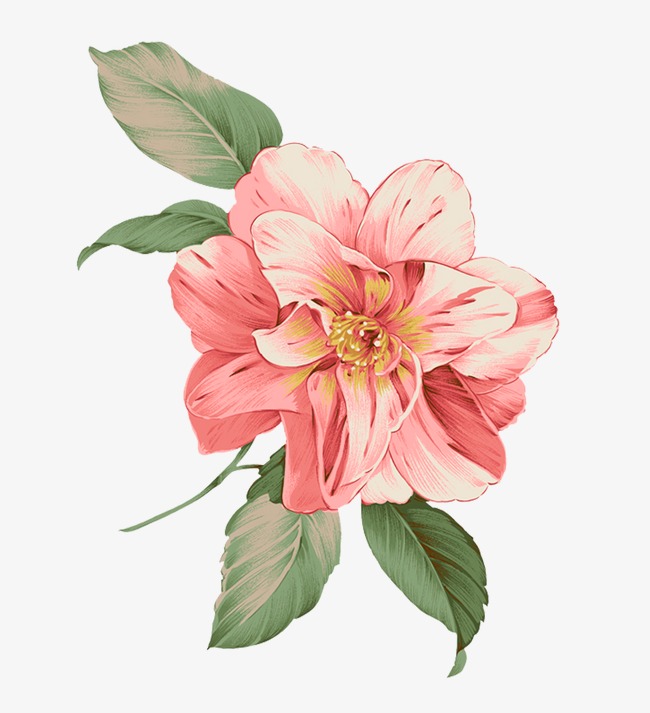 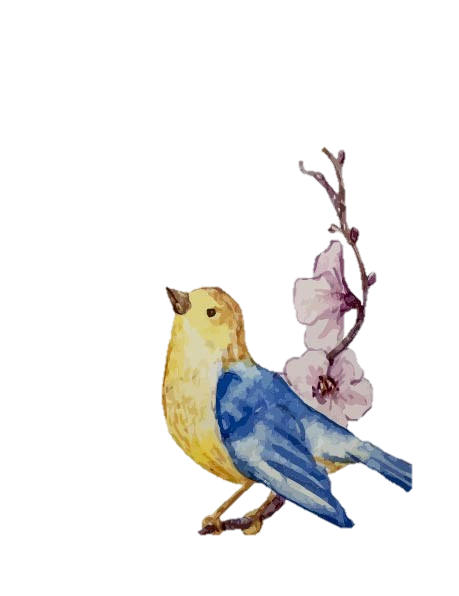 PART
 ONE
输入标题文字
ADD YOUR TITLE HERE.
输入标题文字
标题文本预设
标题文本预设
标题文本预设
标题文本预设
关键词
关键词
关键词
关键词
点击此处更换文本，点击此处更换文本
点击此处更换文本，点击此处更换文本
点击此处更换文本，点击此处更换文本
点击此处更换文本，点击此处更换文本
输入标题文字
点击输入标题
28%
36%
52%
17%
输入标题文字
标题文本预设
标题文本预设
标题文本预设
20%
点击此处更换文本，点击此处更换文本点击此处更换文本
点击此处更换文本，点击此处更换文本点击此处更换文本
50%
点击此处更换文本，点击此处更换文本点击此处更换文本
10%
标题文本预设
点击此处更换文本，点击此处更换文本点击此处更换文本
100%
输入标题文字
点击此处更换文本点击此处更换文本
点击此处更换文本点击此处更换文本
点击此处更换文本点击此处更换文本
点击此处更换文本点击此处更换文本
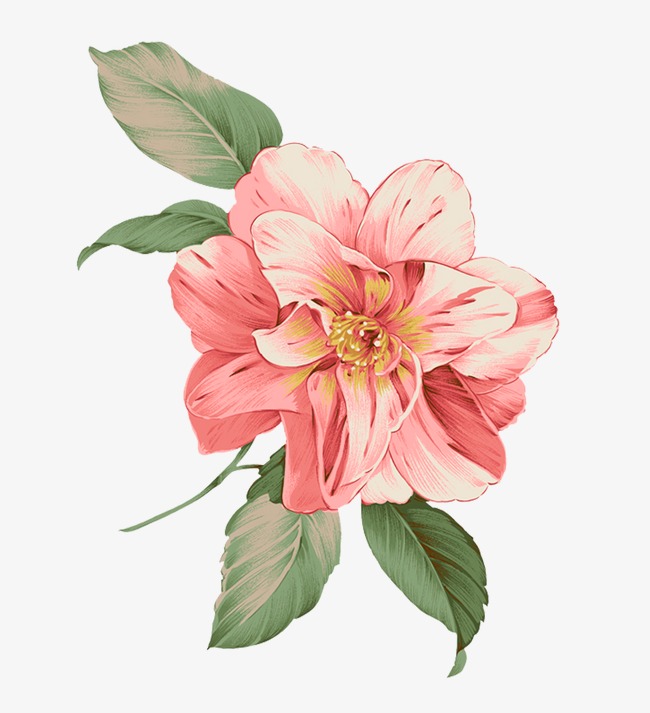 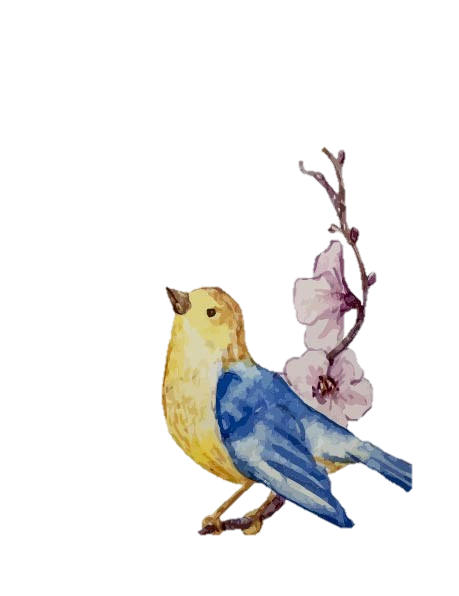 PART
 TWO
输入标题文字
ADD YOUR TITLE HERE.
输入标题文字
点击此处更换文本，点击此处更换文本
标题文本
标题文本
点击此处更换文本，点击此处更换文本
标题文本
标题文本
点击此处更换文本，点击此处更换文本
点击此处更换文本，点击此处更换文本
输入标题文字
A
B
C
D
标题
标题
标题
标题
点击此处更换文本，点击此处更换文本
点击此处更换文本，点击此处更换文本
点击此处更换文本，点击此处更换文本
点击此处更换文本，点击此处更换文本
输入标题文字
标题
标题
标题
标题
1
2
3
4
标题文本
标题文本
标题文本
标题文本
点击此处更换文本，点击此处更换文本
点击此处更换文本，点击此处更换文本
点击此处更换文本，点击此处更换文本
点击此处更换文本，点击此处更换文本
输入标题文字
标题文本预设
点击此处更换文本
标题文本预设
标题文本预设
标题文本预设
点击此处更换文本
点击此处更换文本
点击此处更换文本
输入标题文字
2
点击此处更换文本，点击此处更换文本
1
点击此处更换文本，点击此处更换文本
3
点击此处更换文本，点击此处更换文本
4
点击此处更换文本，点击此处更换文本
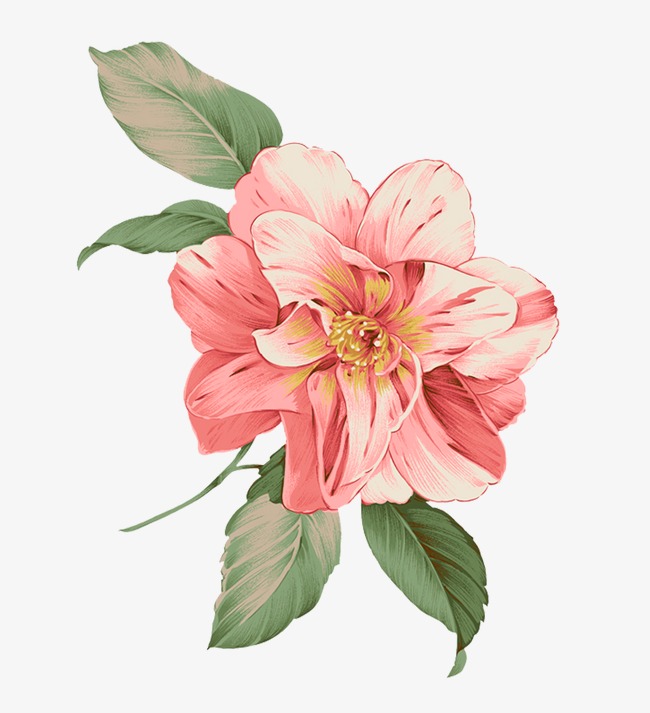 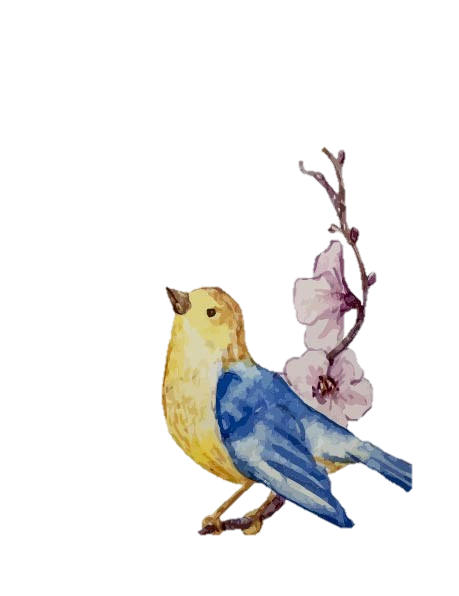 PART
 THREE
输入标题文字
ADD YOUR TITLE HERE.
输入标题文字
标题文本预设
标题文本预设
标题文本预设
点击此处更换文本，点击此处更换文本
点击此处更换文本，点击此处更换文本
点击此处更换文本，点击此处更换文本
输入标题文字
点击此处更换文本，点击此处更换文本
点击此处更换文本，点击此处更换文本
+
+
02
04
01
03
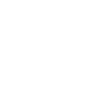 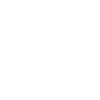 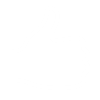 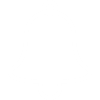 标题文本
标题文本
标题文本
标题文本
点击此处更换文本，点击此处更换文本
点击此处更换文本，点击此处更换文本
+
+
输入标题文字
01.
02.
03.
点击此处更换文本
点击此处更换文本
点击此处更换文本
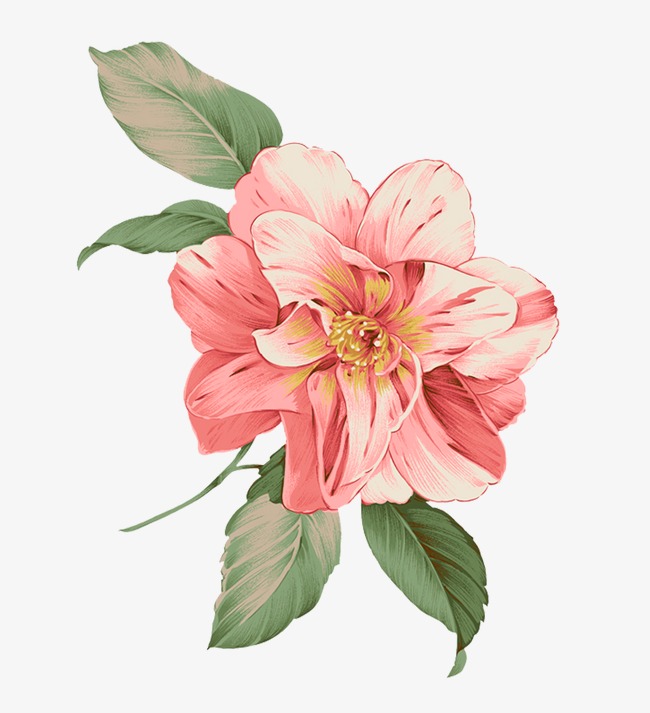 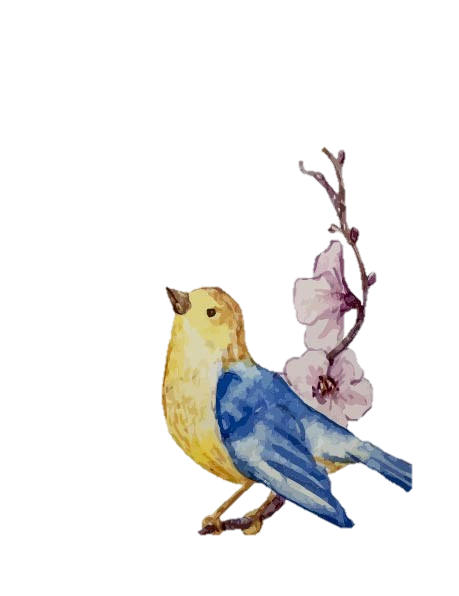 PART
 FOUR
输入标题文字
ADD YOUR TITLE HERE.
输入标题文字
C
B
A
标题文本
标题文本
标题文本
点击此处更换文本，点击此处更换文本
点击此处更换文本，点击此处更换文本
点击此处更换文本，点击此处更换文本
输入标题文字
标题文本预设
标题文本预设
点击此处更换文本，点击此处更换文本
点击此处更换文本，点击此处更换文本
标题文本预设
标题文本预设
点击此处更换文本，点击此处更换文本
点击此处更换文本，点击此处更换文本
标题文本预设
标题文本预设
点击此处更换文本，点击此处更换文本
点击此处更换文本，点击此处更换文本
输入标题文字
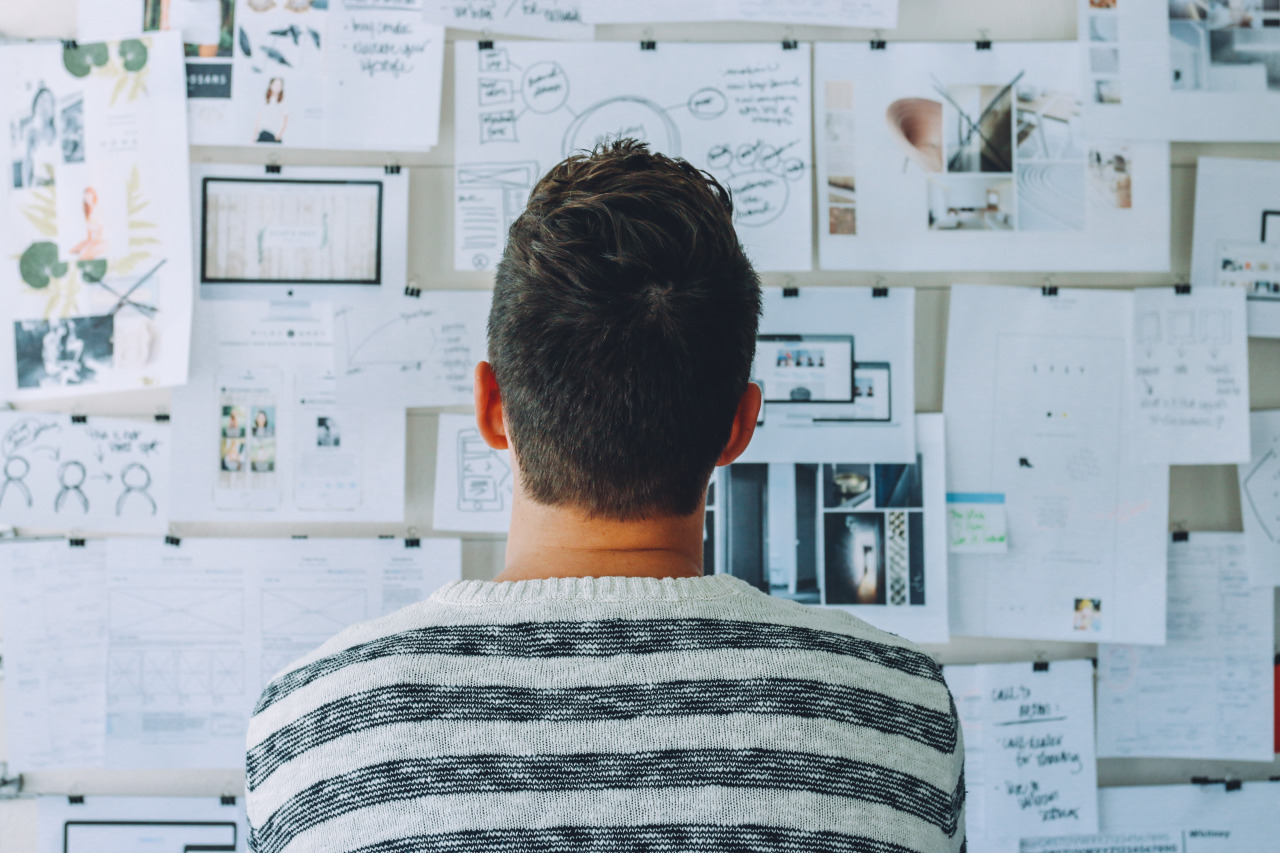 添加标题文字
点击此处更换文本，点击此处更换文本，点击此处更换文本，点击此处更换文本点击此处更换文本
标题文本预设
标题文本预设
标题文本预设
标题文本预设
标题文本预设
输入标题文字
点击此处更换文本，点击此处更换文本
点击此处更换文本，点击此处更换文本
点击此处更换文本，点击此处更换文本
点击此处更换文本，点击此处更换文本
点击此处更换文本，点击此处更换文本
点击此处更换文本，点击此处更换文本点击此处更换文本，点击此处更换文本
输入标题文字
标题文本预设
标题文本预设
点击此处更换文本，点击此处更换文本
点击此处更换文本，点击此处更换文本
标题文本预设
标题文本预设
点击此处更换文本，点击此处更换文本
点击此处更换文本，点击此处更换文本
标题文本预设
标题文本预设
点击此处更换文本，点击此处更换文本
点击此处更换文本，点击此处更换文本
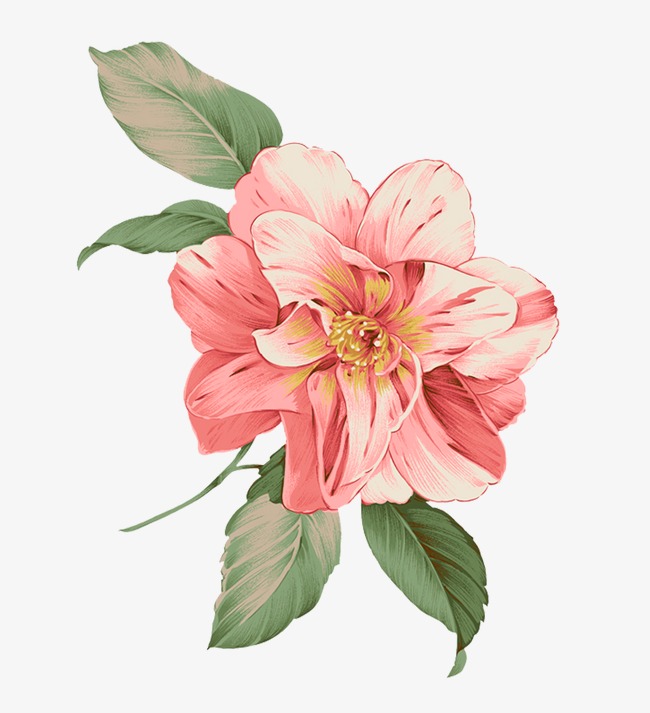 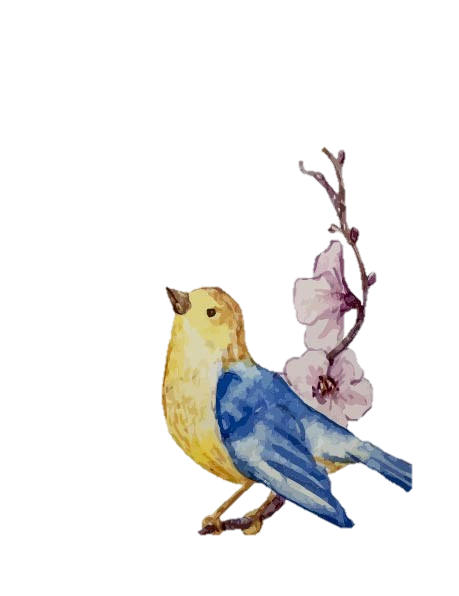 感謝您的聆聽